PROJEKT LEONARDO DA VINCI(IVT) Mobiliti 2012
Naziv projekta: Znanjem do energetski učinkovite zgrade
Prag
23.9. – 6.10. 2012.
Sudionici
Učenici, zanimanja zidar: 
Mario Udvardi
Ivan Koprivnić
Igor Barešić
Vinko Barusić
Želimir Perkovac
Nikola Mauko
 Mentorica:
JasnaBerger,dipl.ing., nastavnica strukovnih predmeta
Početak mobilnosti  23. 9. 2012.
Polazak iz Virovitice u 08:00 h
 Ispred Tehničke škole Virovitica
 Prijevoz: kombi Opel Vivaro, GALOP - PRIJEVOZ d.o.o. iz Zagreba
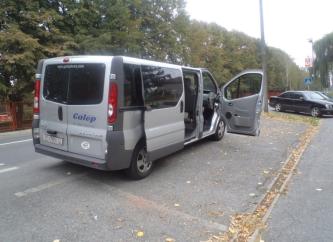 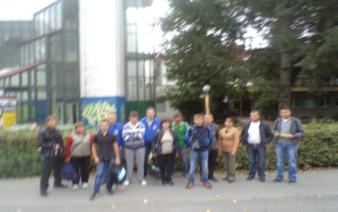 Trasa putovanja
Virovitica
→ Koprivnica
→ Varaždin
→ Ormož (Slovenija) →
→ Ptuj
→ Wien (Beč)
→ Maribor
→ Graz(Austrija)
→ Znojmo  (Češka)
→ Jihlava →
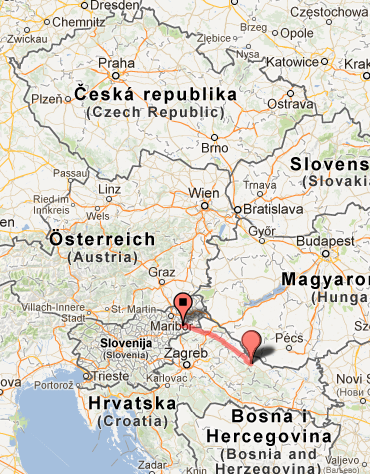 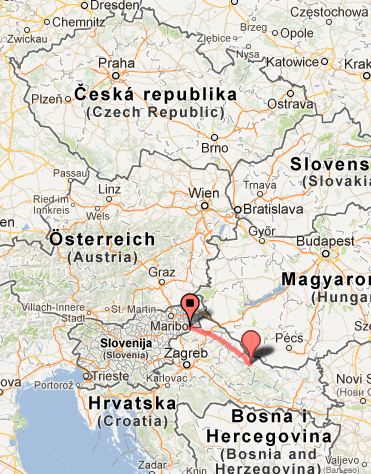 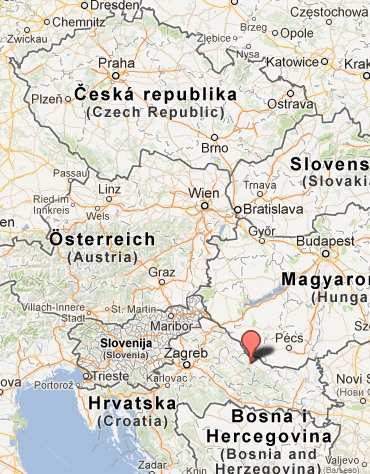 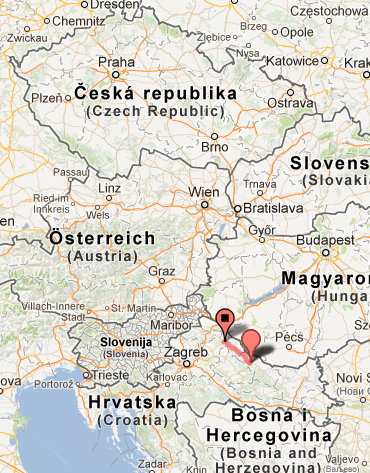 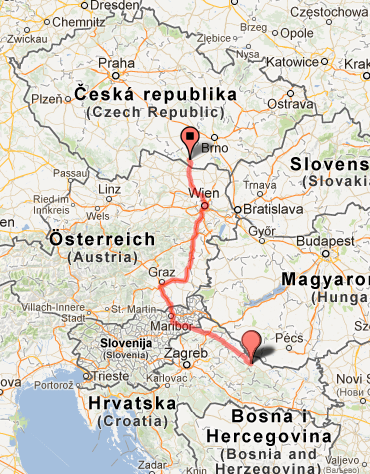 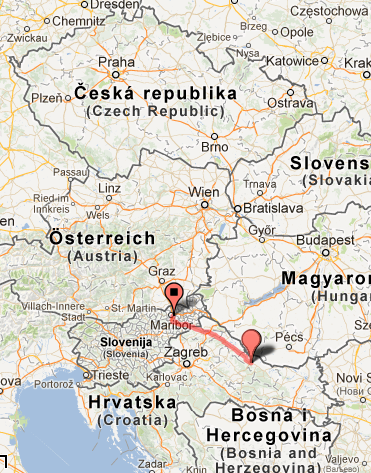 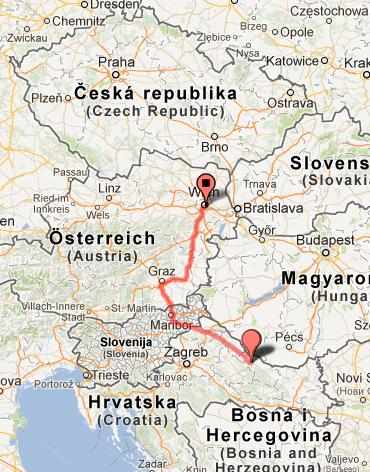 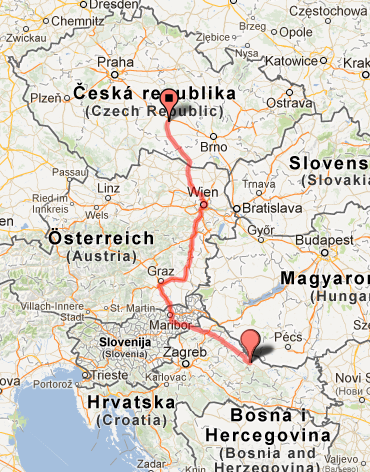 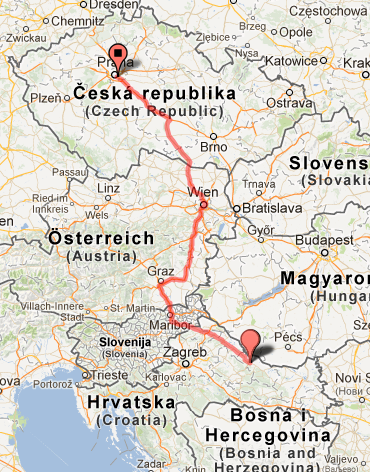 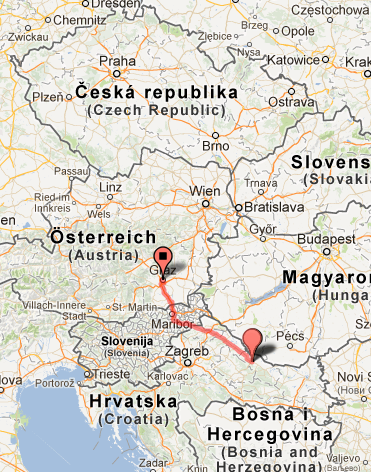 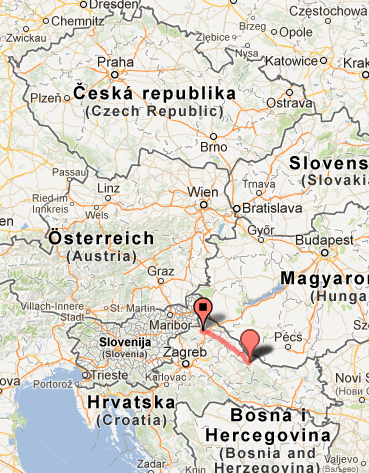 → Praha
Dolazak u Prag
Na odredište smo stigli u 16:30 h
 Smjestili smo se u učeničkom domu (Domov mladeže Vrbova), na adresi Vrbova 1233/34 Praha 4
 Šesterokrevetne sobe, profesorica je bila u sobi pored nas. Imali smo kuhinjicu i kupaonu u apartmanu 
 Smještaj je bio odličan
Škola partner - Stredni technicka škola Zeleny pruh
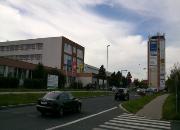 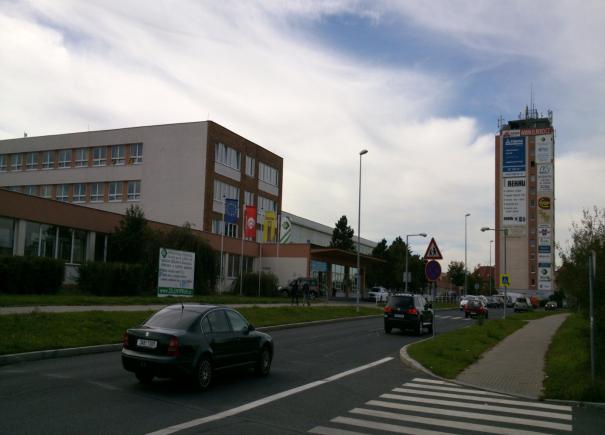 Kapacitet - 2000 učenika (trenutno 1200)
Sportska dvorana
Dvorana za predavanja
Radni poligoni za obrtnička zanimanja
Bazen i sauna
Menza i biffe
Auto škola (besplatna za najbolje učenike)
Poslovna zgrada
Češka kuhinja
Dosta se razlikuje od naše kuhinje (za ručak nema  kruha)

 DORUČAK (menza doma):
odlična peciva
namazi (maslac, sir, marmelada…)
Voće
topli napitci (čaj, kava, mlijeko…).
RUČAK (menza škole):
Juha
glavno jelo
Meso
Riža ili pire krumpir, tjestenina, knedle
desert (kolač, puding, jabuka)
Sok
(Obavezno smo tražili i kruh)
Češka kuhinja
VEČERA: 
špageti, meso i tjestenina
Ponekad smo morali odlaziti u pizzeriju (kad smo dobili gris,  pohanu cvjetaču…)
Na izletima: 
„lunch paket”  
Pohani odrezak
Kruh
Krastavci
Sok 
Uočili smo da je Česima glavni prehrambeni artikl pivo. Vjerojatno zato imaju manju potrebu za konzumiranjem kruha, što je nama bilo neprihvatljivo.
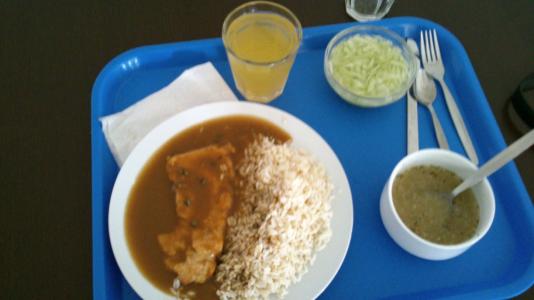 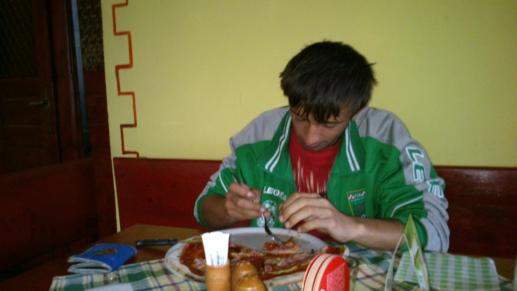 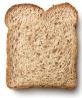 Stručno usavršavanje24.09.2012.
U prostorima škole partnera
Upoznavanje sa zaštitom na radu i sa češkim propisima (školeni BOZP), odgovoran Bc.Alois Košut
Predstavljanje Virovitice i naših aktivnosti učenicima škole domaćina
Upoznavanje sa sadržajima škole
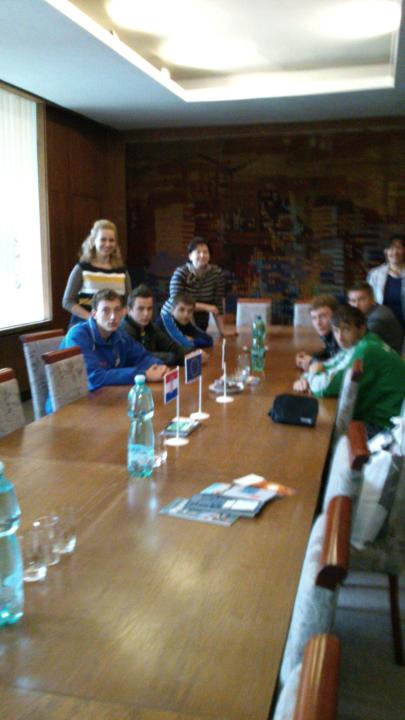 Na školskom poligonu
Liheň zručnosti-Nemamo hrvatsku istoznačnicu
Stručno usavršavanje25.09.2012.
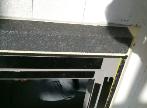 Seminari:
predstavljanje firme Reynaers
aluminijski prozori,vrata,staklene fasade
prezentacija ugradnje prozora na objektu školskog poligona
toplinski sistemi Cemix
praktična primjena  materijala (žbuka)
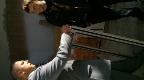 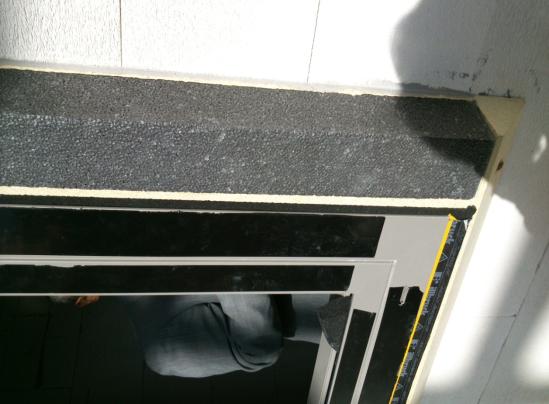 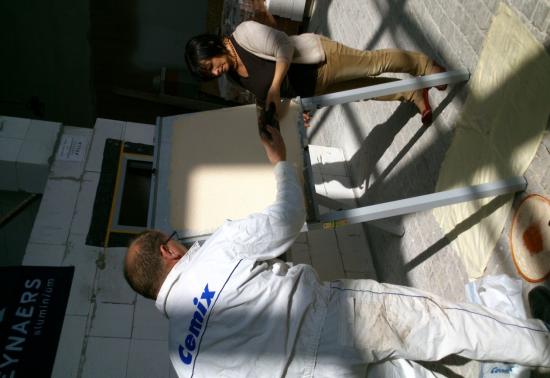 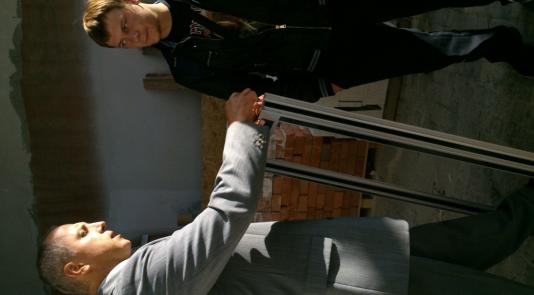 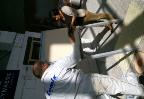 Stručno usavršavanje26.09.2012.
Građevinski radovi na objektu poligona škole
 izrada termo fasade
početni radovi
lijepljenje stiropora na vanjski zid objekta.
 MENTOR: gospodin Bc. Alois Košut
Stručno usavršavanje27.09.2012.
Radovi na zidu od siporex blokova (fugiranje i postavljanje nadvoja)
Prezentacija postavljanja gips kartonskih ploča na pregradnom zidu.
Nastavak radova na termo fasadi(poravnavanje bridova na postavljenom stiroporu – struganjem)
Stručno usavršavanje1.10.2012.
Ekskurzija u južni dio grada (Praha 11, Počernice)
Obilazak stambenog objekta (montažne 12-etažne građevine ).
Upoznavanje sa:
normativima i načinom oblaganja zidova (stiropor i kamena vuna)
uvjetima koje mora ispunjavati toplinska fasada 
rješavanjem detalja oko prozora, na lođama i parapetima (ispod prozora).
Stručno usavršavanje2.10.2012.
Nastavak radova na termo fasadi u arealu škole
dovršetak lijepljenja stiropora
utiplavanje
zamazivanje tipli.
Stručno usvršavanje3.10.2012.
Stručna eskurzija u Chlumočane kod Melnika u pogon  YTONG-XELLA i u tvornicu RIGIPSA
Prošli smo edukaciju proizvodnje YTONG proizvoda i  gips kartonskih ploča
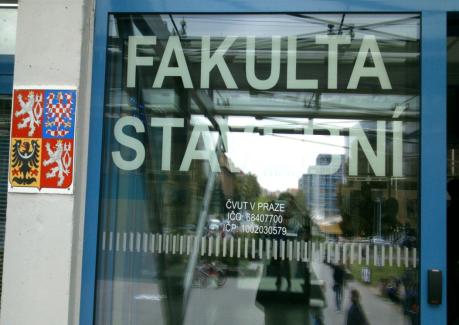 Stručno usavrašavanje 4.10.2012.
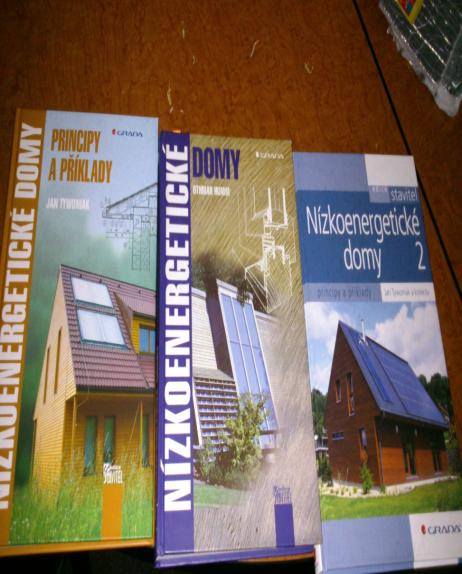 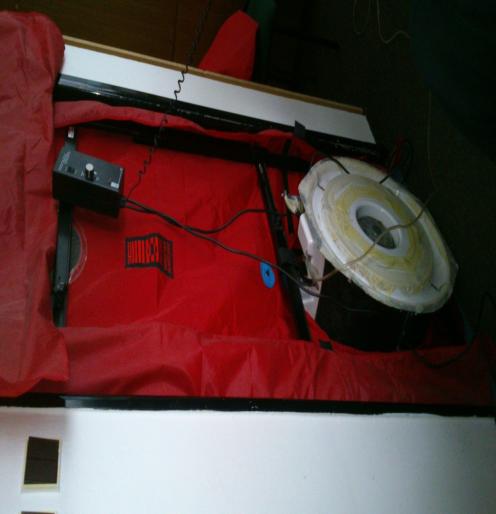 Nastavak radova na termo fasadi objekta na poligonu škole - lijepljenje mrežice
Išli smo na predavanje na ČVUT-građevinski fakultet gdje je naša profesorica studirala.
Predavanje o energetski učinkovitoj gradnji
Metode otkrivanja toplinskih  mostova
mjesta gdje „bježi” toplina može se otkriti termo kamerom i tzv. Flower door metodom
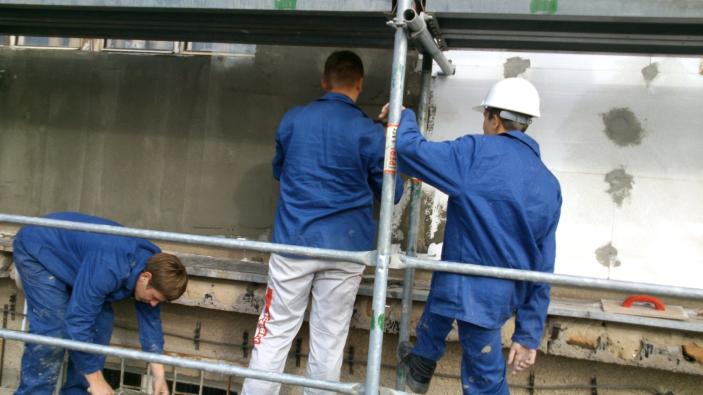 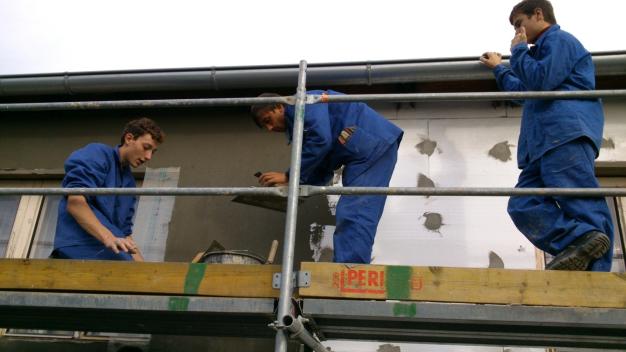 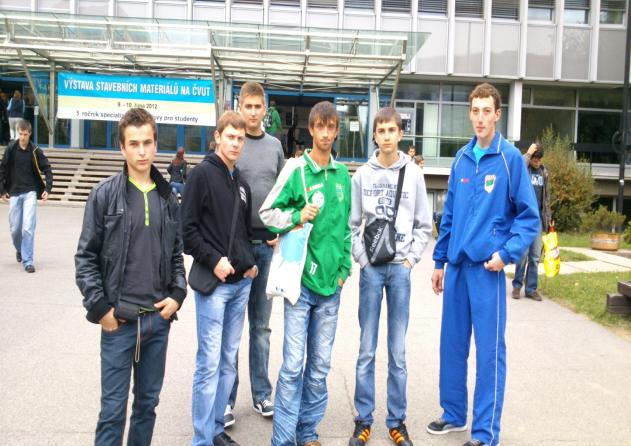 Zanimljivostiu svezi s ostalim aktivnostima:
Dan otvorenih vrata- tunel  Blanka,
dužine 5 km, dana 28.9.2012.
Metrostav, najveća građevinska firma u Pragu, partner škole  domaćina
Na izlazu iz tunela škola partner prezentira svoje obrte(tesari)
Kulturne znamenitosti
Gotička katedrala  Sv. Vita na Pražském hradě, bočni portal
Kulturne znamenitosti
Staroměstská radnice, orloj
Karlův most
Kulturne znamenitosti
Petřinská rozhledna (replika Effelovog tornja)
Pražský hrad
Kulturne znamenitosti
Vyšehrad,najstariji dio Praga
Kulturne znamenitosti
Na jednom od praških mostova, u pozadini Pražský hrad
Pogled na Národní divadlo
Kulturni program
Državna opera
Aida…
Václavské náměstí
Sportske aktivnosti
Ravnatelj škole partnera ing. Drahoslav Matonoha dočekao nas je na nogometnom stadionu Dukle.
Razgledavanje prostorija kluba
Gledanje utakmice juniora Bohemia Praha i Dukla Praha
Na nogometnom stadionu Dukla
Ravnatelj škole partnera
Ekipa iz Virovitice
Nogometni stadion Dukla
Pratimo utakmicu iz svečane lože
Škola partner je partner sa sportskim klubom Dukla
Nogometna utakmica
U učeničkom domu
Pobijedili smo
Nogometna utakmica
U dvorani škole partnera
Pobijedili smo
Bili smo i na hokejaškoj utakmici
Susret Slavia Praha-Energie i Karlovy Vary
Arena gdje  smo pratili hokejašku utakmicu
Lokalni prijevoz
Kombi iz Učeničkog doma
Lokalni prijevoz, koji dobiva peticu
metro (podzemna željeznica)
autobusne linije
Tramvaji
Savladali smo i snalaženje u metrou
vlakovi dolaze svake 3 minute
Metro-tri trase,tuneli  ispod cijelog Praga,prolazi ispod Vltave
Svaka stanica je posebno arhitektonski dizajnirana
Nije problem se snalaziti, samo treba znati kuda se želi stići
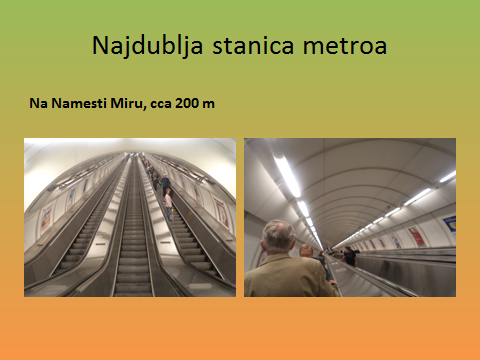 Stručno usavršavanje5.10.2012.
Zadnji dan našeg boravka u Pragu
dovršavanje  termo fasade.
Prijem kod ravnatelja škole - razmjena dojmova i dodjela certifikata.
Voditelj praktične nastave Bc. Kodiček  nas je pohvalio da smo bili „šikovny” u obavljanju praktičnog zadatka i da smo se trudili  pričati češki
Naučili smo riječi i fraze koje će nam „otvoriti sva vrata” tako je izjavio ravnatelj škole
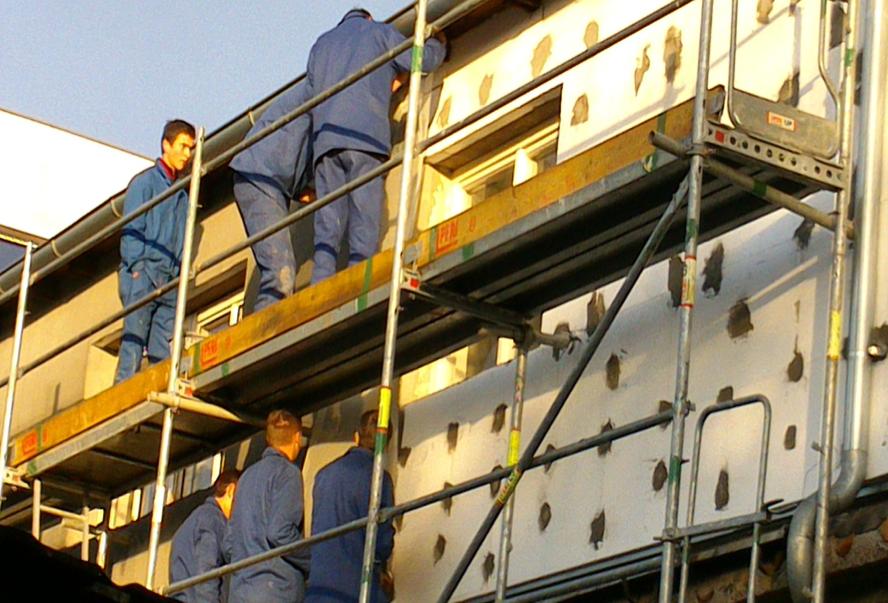 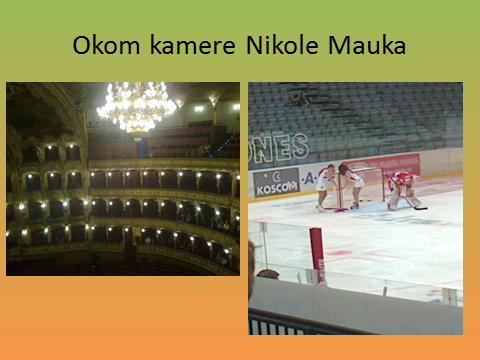 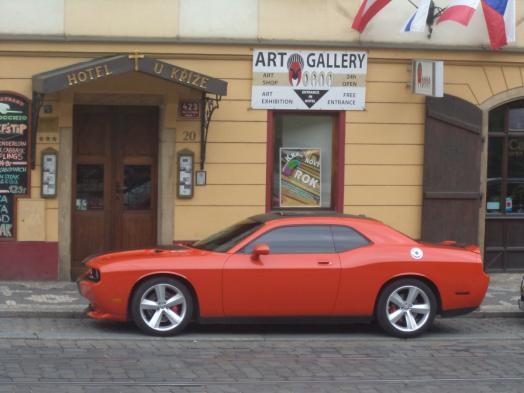 Okom kamere Jasne Berger
Staroměstské náměstí
Staroměstská radnice
Na Vyšehrade, mjesto počinka značajnih osobnosti iz češke povijesti
Bedrich Smetana
Dva dana kasnije druga slika
Sa susreta s kolegama nakon 29 godina od završetka školovanja na ČVUT
Iz botaničkog vrta
Japanski vrt
Botanički vrt
Perivoj sa jesenskim plodovima
Staza od lomljenog kamena
aktualno
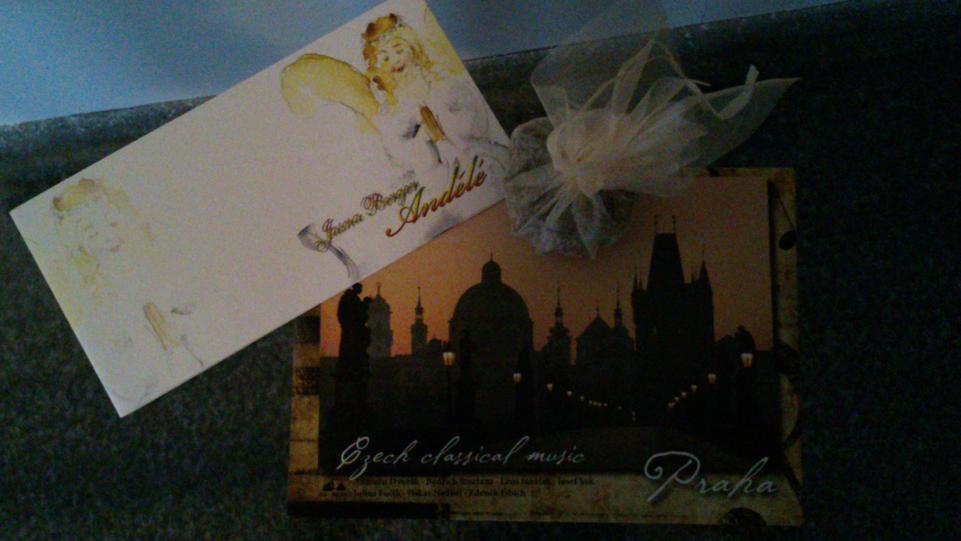 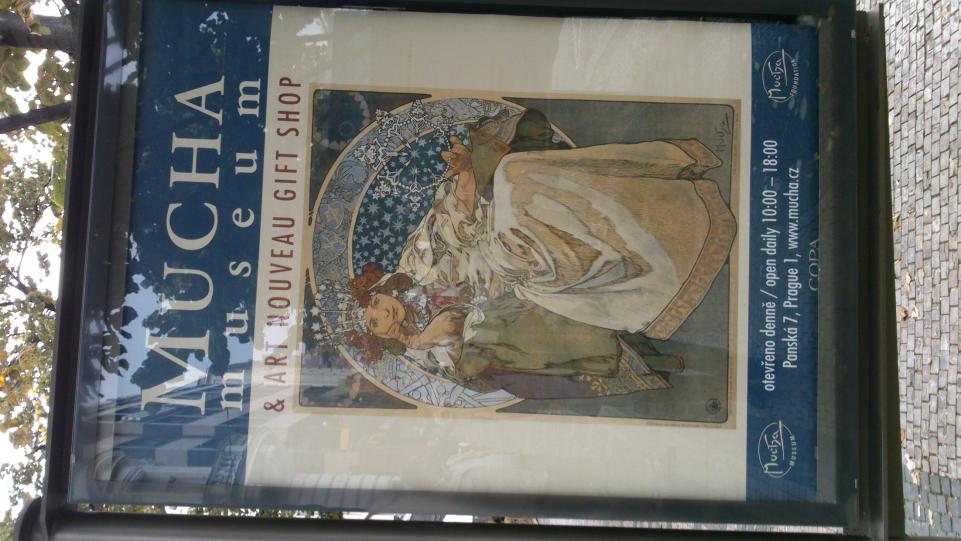